GreenLinks
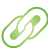 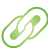 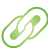 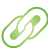 Linking Investors To a Healthier Portfolio
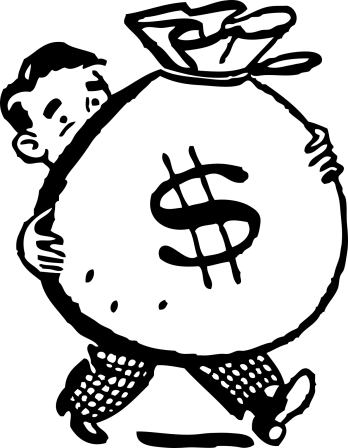 Give It To Me Straight
If you could invest in 5 or more top real estate markets in the U.S, would you?
If you had help deciding which release strategy would yield the highest ROI in the shortest amount of time, would your portfolio be stronger?
If you could build wealth by allowing your money to work for you, would you?
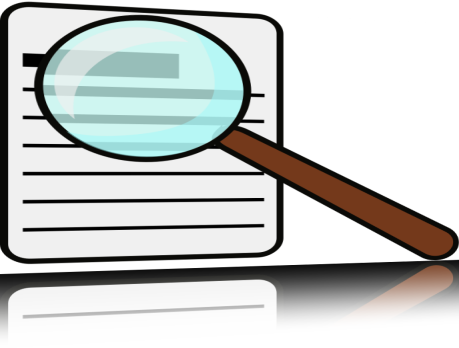 How We Do It
GreenLinks uses inside Real Estate market knowledge of the top cities in the U.S as a guide to building successful portfolios. 
We show investor’s how to build wealth by dominating failing or undesirable neighborhoods, as well as flourishing neighborhoods and “city centers”. 
Our goal is to maximize investor’s ROI by examining ALL release strategies such as Seller Financing, and Land Contracts which could potentially double or triple expected proceeds; then choosing the one that not only yields the highest ROI but is soundly the best asset allocation for that particular investors investment goals.
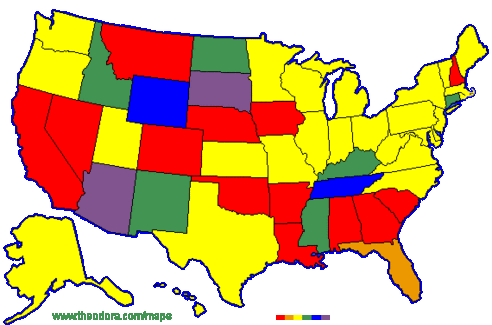 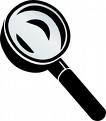 Insert Bills Here
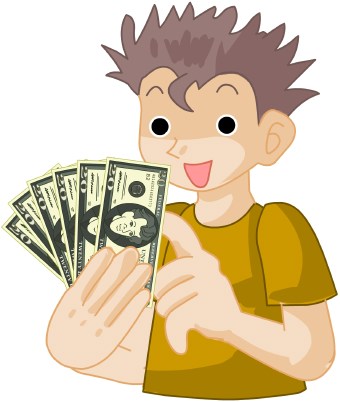 Location Location Location!! Identifying your investment goals will lead you to YOUR market. A beginner investor should focus on areas such as Michigan  or Georgia. More financially established investor’s should focus on areas  such as New York and California. However, if the established investor is looking for a long term investment he may also focus on Michigan in respects to the stable rental market.
Texas:

Florida:

Colorado:

New York:
Michigan:

Georgia:

Las Vegas: 

California:
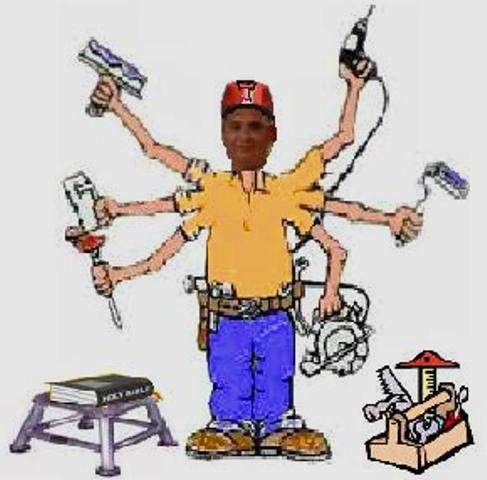 Get It Done
Rehab
Re Market Analysis
Confirm Release Strategy(Flip, lease, etc)
Marketing
Negotiations
Property Search
Market Analysis
Property Purchase
City Inspections/Repair Evaluation
Contractor Assignment
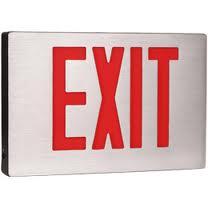 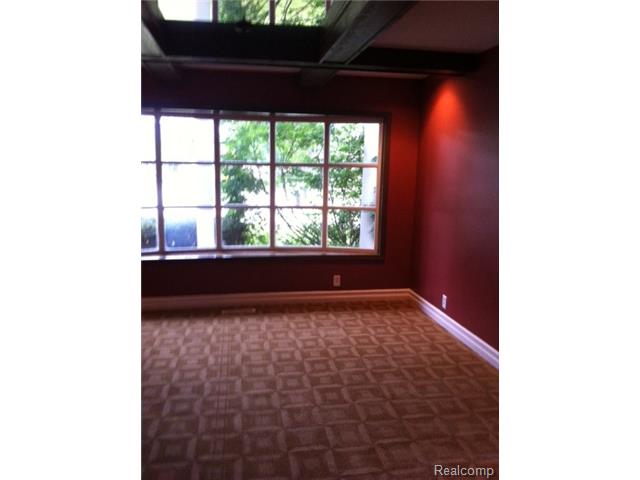 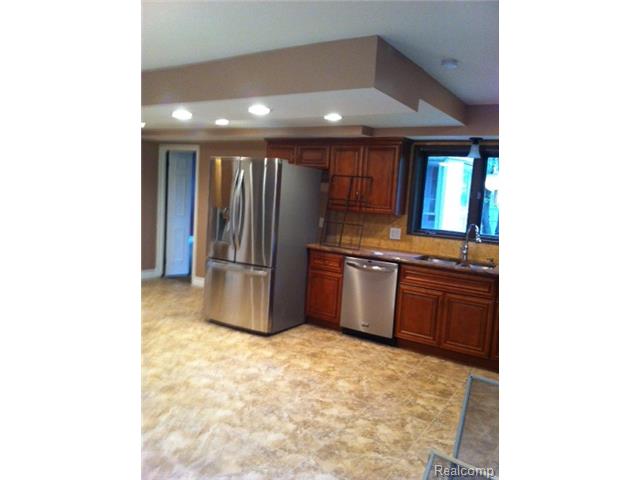 Glenmorra st. Southfield MI, 48076
Sale price: $104k                                       Operating Cost: $700
Closing costs: $2,000                                Resale price: $199,000
Rehab: $30,000                                          Gross Profit: $ 47,300
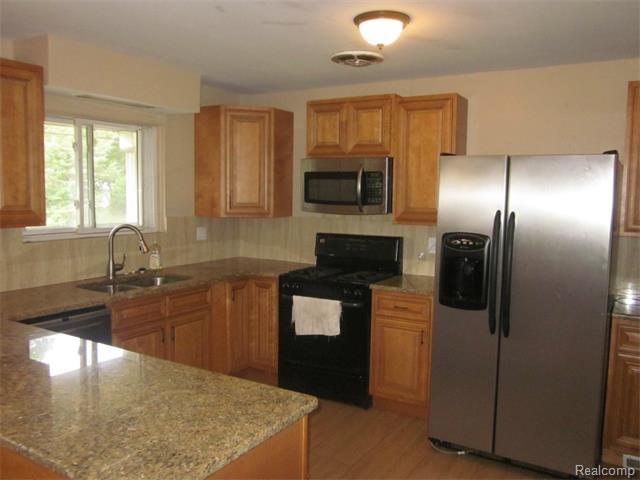 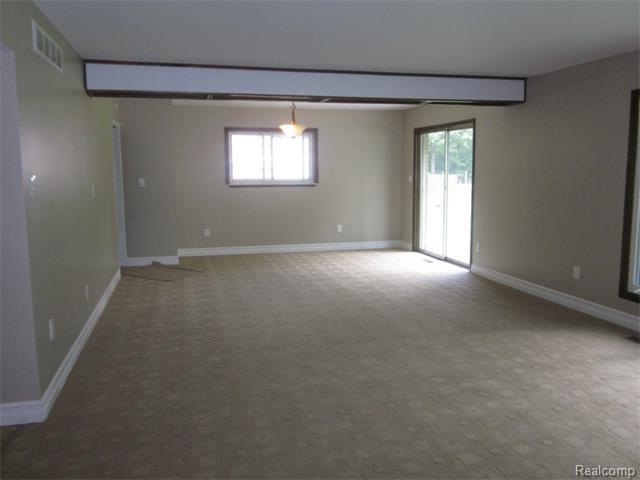 Philip Dr, Southfield MI 48075
Purchase Price: $58,300                        Resale Price: $125,000
Closing costs: $1,400                              Operating cost: $700  
Rehab: $20,000                                        Net Return: $ 35,600
GreenLinks
CONNECTING INVESTORS TO PROFITABLE REAL ESTATE PROJECTS ACROSS THE U.S. 
(greenlinkcorp@gmail.com)